Programmazione e Laboratorio di Programmazione
Manualistica 3
Le strutture di controllo
1
Programmazione e Laboratorio di Programmazione: Le strutture di controllo
Le strutture di controllo
Strutture di controllo:
alterano l’ordine sequenziale secondo il quale vengono eseguite le istruzioni del programma 
Blocco di istruzioni:
istruzionei :
a)	singola istruzione
b)	blocco di istruzioni
{
istruzione1;
istruzione2;
….
istruzionek;
}
se il blocco contiene una sola istruzione, le parentesi graffe possono essere omesse
Programmazione e Laboratorio di Programmazione: Le strutture di controllo
2
=0
espressione
≠0
blocco
Il costrutto if
intestazione
Sintassi:
if	(espressione)
blocco;	
Comportamento:
valuta il valore di espressione
se tale valore è diverso da 0 esegue il blocco di istruzioni
altrimenti esegue la istruzione successiva al costrutto if
corpo
Programmazione e Laboratorio di Programmazione: Le strutture di controllo
3
Il costrutto if
Esempio:
// sorgente: Lezione_XIII\if.c
#include <stdio.h>
// funzione che calcola il massimo
// tra 2 numeri interi
int massimo (int num1, int num2)
	{
	if (num1 > num2)
	  return (num1);
	return (num2);
	};
Programmazione e Laboratorio di Programmazione: Le strutture di controllo
4
Il costrutto if
// chiamante
int main ()
	{
	int A, B;
	// acquisizione del valore delle variabili
	printf(“\nDammi il I intero: “);
	scanf (“%d”, &A);
	printf(“\nDammi il II intero: “);
	scanf (“%d”, &B);
	// restituzione del massimo tra i 2 valori
	printf(“\nIl massimo e’: %d”, massimo(A, B));
	return(0);
	};
Programmazione e Laboratorio di Programmazione: Le strutture di controllo
5
Il costrutto if
Compilazione:
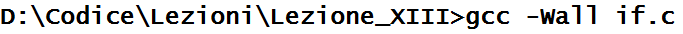 Esecuzione:
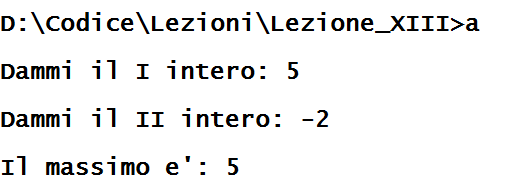 Programmazione e Laboratorio di Programmazione: Le strutture di controllo
6
=0
≠0
espressione
Blocco1
Blocco2
Il costrutto if-else
Sintassi:
if	(espressione)
	blocco1
else
blocco2; 	

Comportamento:
valuta il valore di espressione
se tale valore è diverso da 0 esegue blocco1
altrimenti esegue blocco2
Programmazione e Laboratorio di Programmazione: Le strutture di controllo
7
Il costrutto if-else
Esempio:
// sorgente: Lezione_XIII\if_else.c
#include <stdio.h>
// funzione che calcola il massimo
// tra 2 numeri interi
int massimo (int num1, int num2)
	{
	if (num1 > num2)
	  return (num1);
	else
	  return (num2);
	};
if (num1 > num2)
	return (num1);
return (num2);
Programmazione e Laboratorio di Programmazione: Le strutture di controllo
8
=0
espressione
≠0
blocco
Il costrutto while
Sintassi:
while (espressione)
	blocco	;

Comportamento:
valuta il valore di espressione 
se tale valore è diverso da 0 esegue blocco e torna al punto a)
altrimenti esegue l’istruzione immediatamente successiva al costrutto
Programmazione e Laboratorio di Programmazione: Le strutture di controllo
9
Il costrutto while
Esempio:
// sorgente: Lezione_XIII\while.c
#include <stdio.h>
// funzione che acquisisce una sequenza di valori interi non negativi 
// terminata da un valore negativo e calcola la loro somma
int somma_pos()
	{
	// definizione e inizializzazione delle variabili
	int somma, numero;
	somma = numero = 0;
	//continua ad acquisire valori e ad aggiornare la somma parziale
	// fino all’acquisizione del primo valore negativo 
	while (numero >= 0)
		{	
		printf(“\nDammi il prossimo numero intero: “);
		scanf(“%d”, &numero);
		somma = somma + numero;
		};
	// restituisce la somma di tutti i valori acquisiti
	return(somma);
	};
Programmazione e Laboratorio di Programmazione: Le strutture di controllo
10
Il costrutto while
// chiamante
int main ()
	{ 
	// visualizza la somma di tutti i numeri acquisiti
	printf (“\nLa somma e’: %d”, somma_pos());
	return(0);
	}
Programmazione e Laboratorio di Programmazione: Le strutture di controllo
11
Il costrutto while
Compilazione:
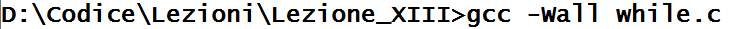 Esecuzione:
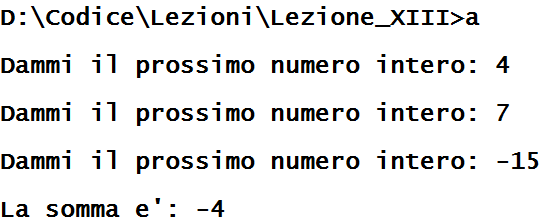 Programmazione e Laboratorio di Programmazione: Le strutture di controllo
12
blocco
≠0
espressione
=0
Il costrutto do-while
Sintassi:
do
blocco	
while (espressione);

Comportamento:
esegue blocco 
valuta il valore di espressione e se tale valore è diverso da 0 torna al punto a)
altrimenti esegue l’istruzione immediatamente successiva al costrutto
Programmazione e Laboratorio di Programmazione: Le strutture di controllo
13
Il costrutto do-while
Esempio:
// sorgente: Lezione_XIII\do_while.c
#include <stdio.h>
// funzione che acquisisce una sequenza di valori interi non negativi 
// terminata da un valore negativo e calcola la loro somma
int somma_pos()
	{
	// definizione e inizializzazione delle variabili
	int somma, numero;
	somma = 0;
	//continua ad acquisire valori e ad aggiornare la somma parziale
	// fino all’acquisizione del primo valore negativo 
	do	{	
		printf(“\nDammi il prossimo numero intero: “);
		scanf(“%d”, &numero);
		somma = somma + numero;
		}
	while (numero >= 0);
	// restituisce la somma di tutti i valori acquisiti
	return(somma);
	};
somma = numero = 0;
while (numero >= 0)
	{	
	printf(“\nDammi il prossimo numero intero: “);
	scanf(“%d”, &numero);
	somma = somma + numero;
	};
Programmazione e Laboratorio di Programmazione: Le strutture di controllo
14
Il costrutto for
Sintassi:
for	(inizializzazione; espressione; aggiornamento)
blocco;	
Comportamento:
esegue inizializzazione
valuta il valore di espressione
se tale valore è diverso da 0
c.1) esegue blocco
c.2)	esegue aggiornamento
c.3)	torna al punto b)
altrimenti esegue l’istruzione immediatamente successiva al costrutto
Programmazione e Laboratorio di Programmazione: Le strutture di controllo
15
Inizializzazione
espressione
=0
Il costrutto for
Comportamento:
≠0
blocco
aggiornamento
Programmazione e Laboratorio di Programmazione: Le strutture di controllo
16
Il costrutto for
Esempio:
// sorgente Lezione_XIII\for.c
#include <stdio.h>
//  funzione per il calcolo della somma dei primi n numeri interi
int somma_n (int n)
	{
	// definizione e inizializzazione della variabili
	int somma, num;
	somma = 0;
	// calcola la somma dei primi n numeri interi
	for	(num = 1; num <= n; ++num)	
			somma += num;
	// restituisce tale somma
	return(somma);
	};
Programmazione e Laboratorio di Programmazione: Le strutture di controllo
17
Il costrutto for
// chiamante
int main ()
	{
	// definizione e acquisizione delle variabili
	int numero;
	printf(“\nSpecificare il valore di n: ”);
	scanf(“%d”, &numero);
	// visualizza la somma dei primi n numeri interi
	printf (“\nSomma dei primi %d numeri: %d”, numero, 	somma_n(numero));
	return(0);
	}
Programmazione e Laboratorio di Programmazione: Le strutture di controllo
18
Il costrutto for
Compilazione:
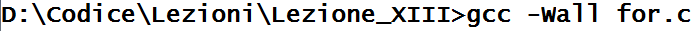 Esecuzione:
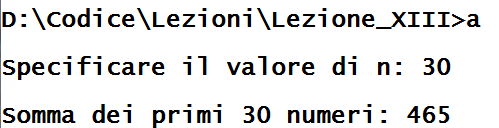 Programmazione e Laboratorio di Programmazione: Le strutture di controllo
19
Il costrutto switch-case
Sintassi:
switch (espressione)
	{
	case cost1:
		seq_istruzioni1;
	case cost2:
		seq_istruzioni2;
	….
	case costk:
		seq_istruzionik;
	default:
		seq_istruzionidef;
	};
Comportamento:
valuta il valore di espressione
se il valore è costi,  riprende l’esecuzione del corpo dalla prima istruzione di seq_istruzionii
altrimenti, se il suo valore è diverso da costi, per ogni i = 1, 2, …, k, riprende l’esecuzione del corpo dalla prima istruzione di seq_istruzionidef
Programmazione e Laboratorio di Programmazione: Le strutture di controllo
20
espressione
= cost2
= cost1
seq_istruzioni1
seq_istruzioni2
= costk
seq_istruzionik
default
seq_istruzionidef
Il Costrutto switch-case
Comportamento:
Programmazione e Laboratorio di Programmazione: Le strutture di controllo
21
Il costrutto break
Sintassi:
	break;
Può comparire all’interno del corpo:
del costrutto while
del costrutto do-while
del costrutto for
del costrutto case
Comportamento:
	forza l’uscita dal corpo del costrutto, o, in altre parole l’esecuzione della prima istruzione a questo successiva
Programmazione e Laboratorio di Programmazione: Le strutture di controllo
22
I costrutti switch-case e break
Esempio:
// sorgente: Lezione_XIII\switch_case.c
#include <stdio.h>
// funzione che implementa lo scheletro di un menu di scelta
void menu()
  {
  // definizione e inizializzazione della variabile
  // che permette l'uscita dal programma
  int quit = 0;
  // rimane nel ciclo fino a quando tale variabile
  // non viene settata a 1
  while(!quit)
    {
	// variabile che memorizza la selezione
    int selezione;
	// visualizza le possibili scelte
	printf("\nSelezionare Funzionalita'");
    printf("\nFunzione A: 1");
    printf("\nFunzione B: 2");
    printf("\nUscita: 3");
    printf("\nSelezione: ");
Programmazione e Laboratorio di Programmazione: Le strutture di controllo
23
I costrutti switch-case e break
// acquisisce la scelta
    scanf("%d", &selezione); 
	// discrimina tra le diverse scelte
	switch (selezione)
      {
      case 1:
        printf("\nHai selezionato la funzione A\n");
        break;
      case 2:
        printf("\nHai selezionato la funzione B\n");
        break;
      case 3:
        quit = 1;
        break;
      default:
        // selezione errata
        printf("\nSelezionare 1, 2 o 3");
        break;
      };
    };
  };
Programmazione e Laboratorio di Programmazione: Le strutture di controllo
24
I costrutti switch-case e break
// chiamante
int main()
 	{
	// chiama la funzione che implementa lo scheletro di un menu di
	// scelta 
 	menu();
	return(0);
 	};
Programmazione e Laboratorio di Programmazione: Le strutture di controllo
25
I costrutti switch-case e break
Compilazione:
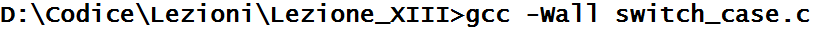 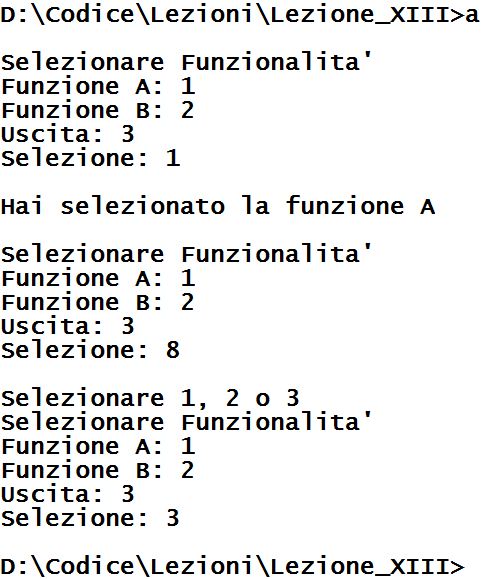 Esecuzione:
Programmazione e Laboratorio di Programmazione: Le strutture di controllo
26
Il costrutto continue
Sintassi:
continue;
Può comparire all’interno del corpo:
del costrutto while
del costrutto do-while
del costrutto for
Comportamento:
	interrompe l’esecuzione del corpo del costrutto, la cui esecuzione riprende dalla valutazione dell’espressione
Programmazione e Laboratorio di Programmazione: Le strutture di controllo
27
I costrutti while e continue
Esempio:
// sorgente: Lezione_XIII\continue.c
#include <stdio.h>
// funzione che visualizza i primi n numeri pari
void primi_n_pari(int n)
	{
	// definizione e inizializzazione delle variabili
	int cont;
	cont = 1;
	// generazione dei primi 2*n numeri interi e
	// selezione e visualizzazione dei soli pari 
	while ((cont++)<= (2*n))
		{
		// tralascia i dispari
		if ((cont % 2) == 1)
			continue;
		// visualizza i pari
		printf ("\n%d pari: %d\n", cont/2, cont);
		}
	};
Programmazione e Laboratorio di Programmazione: Le strutture di controllo
28
I costrutti while e continue
// chiamante
int main ()
	{
	// definizione e acquisizione della variabile che
	// memorizza il numero degli interi pari da visualizzare
	int n;
	printf("\nSpecificare il valore di n: ");
	scanf("%d", &n);
	// chiamata della funzione che genera i primi 
	// n numeri pari
	primi_n_pari(n);
	return(1);
	}
Programmazione e Laboratorio di Programmazione: Le strutture di controllo
29
I costrutti while e continue
Compilazione:
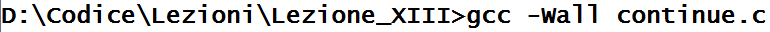 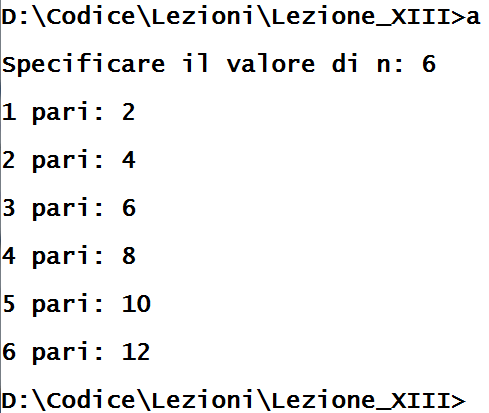 Esecuzione:
Programmazione e Laboratorio di Programmazione: Le strutture di controllo
30